PM&R in a Virtual World
Ileana Howard, MD
Financial Disclosure
No financial conflicts of interest to disclose
Warning
Videotaping or taking pictures of the slides associated with this presentation is prohibited.  The information on the slides is copyrighted and cannot be used without permission and author attribution.
Outline
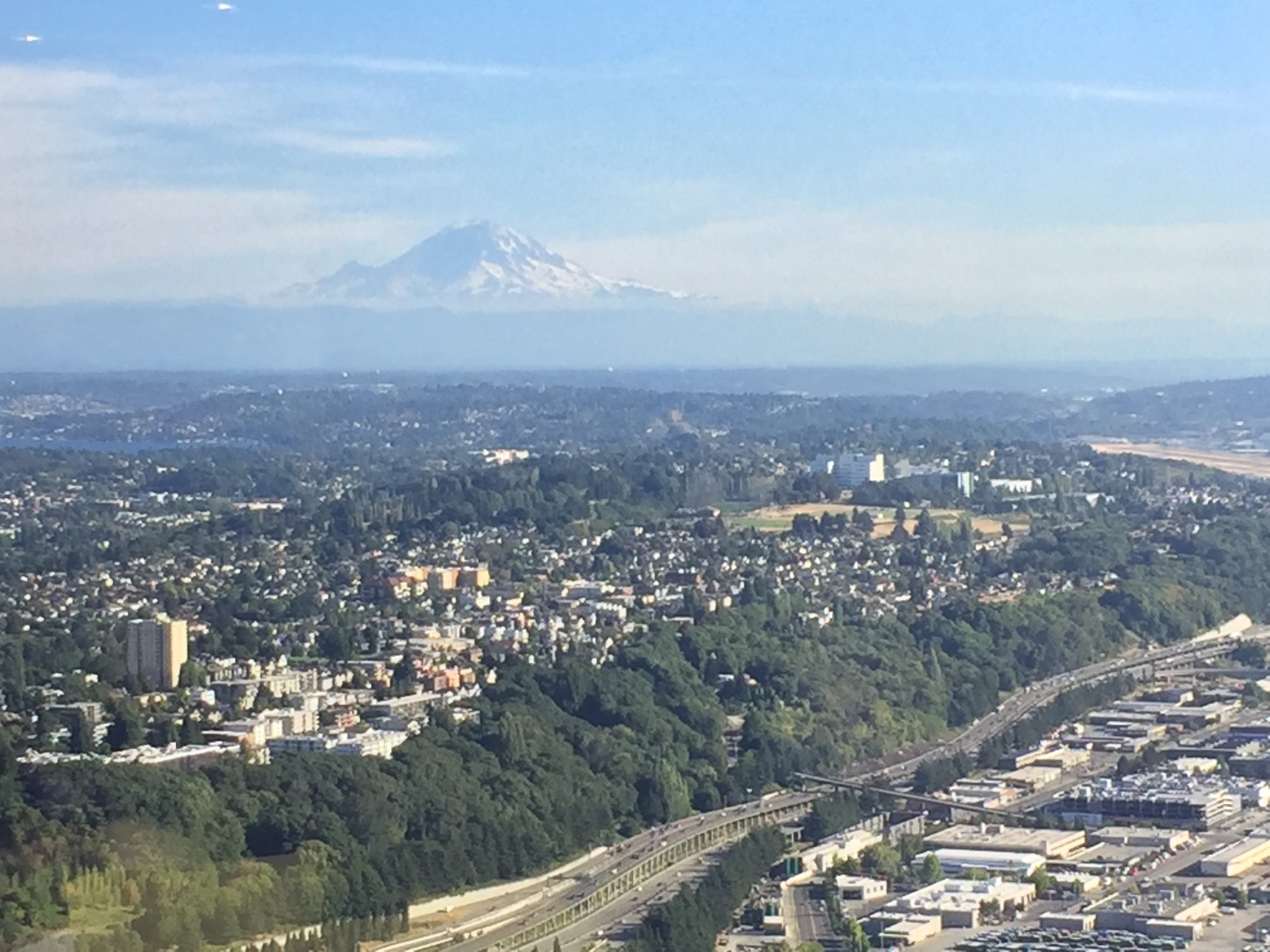 Sharing our experience 

Tips & Tools for expanding telehealth practice 

The future of telehealth post-pandemic
TeleRehabilitation in the Veterans Health Administration
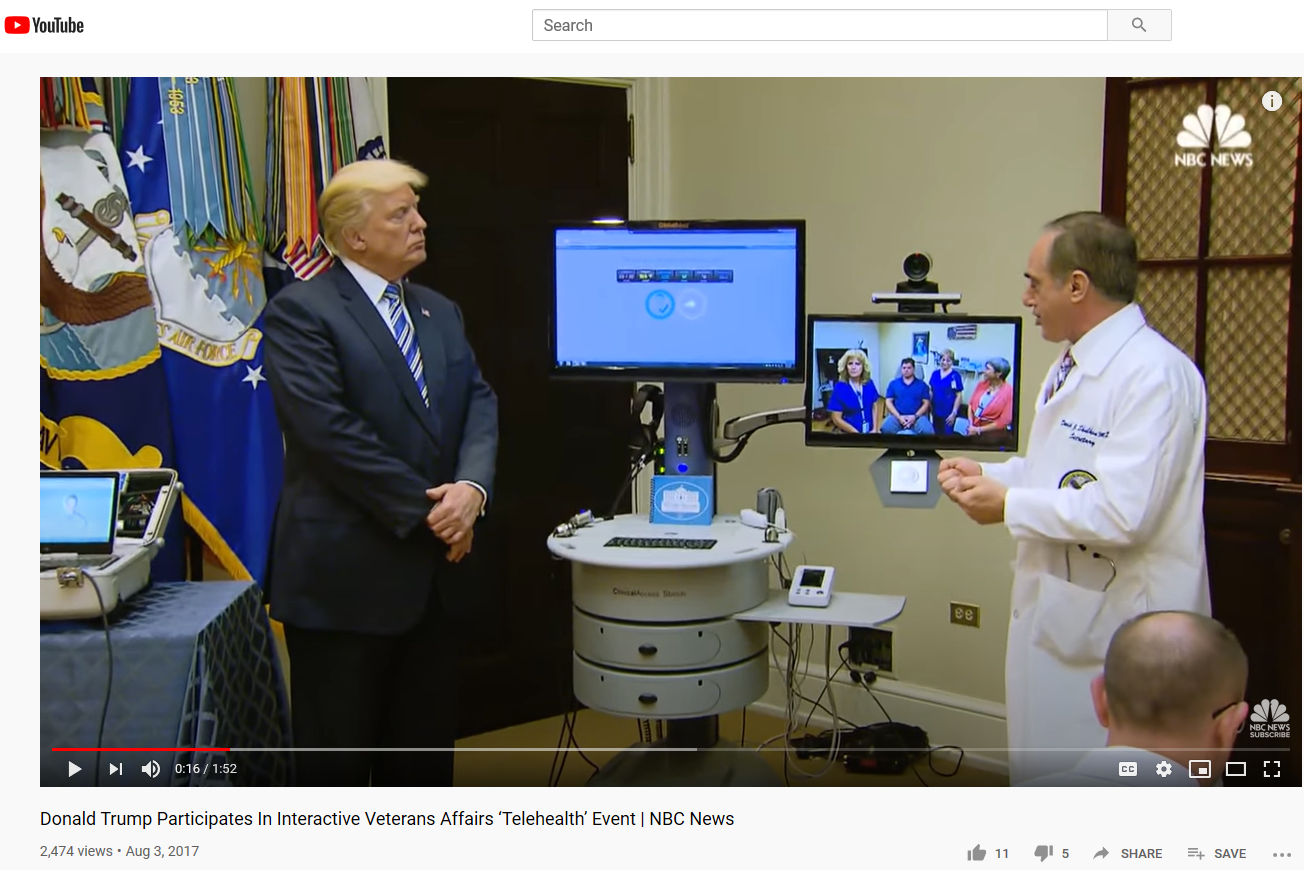 Early implementation
 ~25% Veteran population considered “rural” dwelling

Steady growth 
400% increase unique patients receiving tele-rehabilitation services between 2012 and 2017*
Amputation, brain injury highest numbers

Increasing visibility
Telehealth visit from the White House in 2017
*Cowper-Ripley DC, et. al. Federal Practitioner. 2019
Why I started practicing telehealth
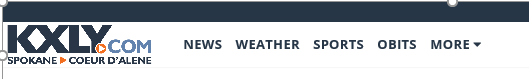 me
my patient
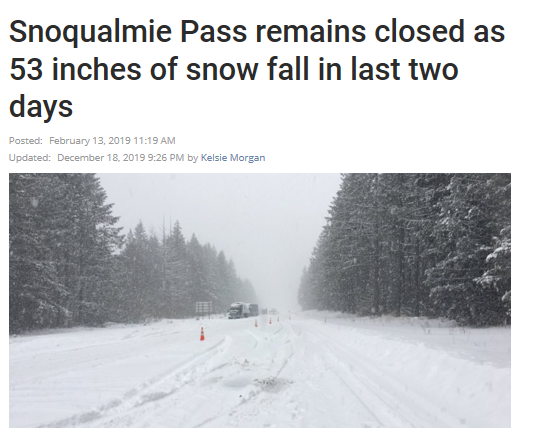 2018: “Anywhere to Anywhere”
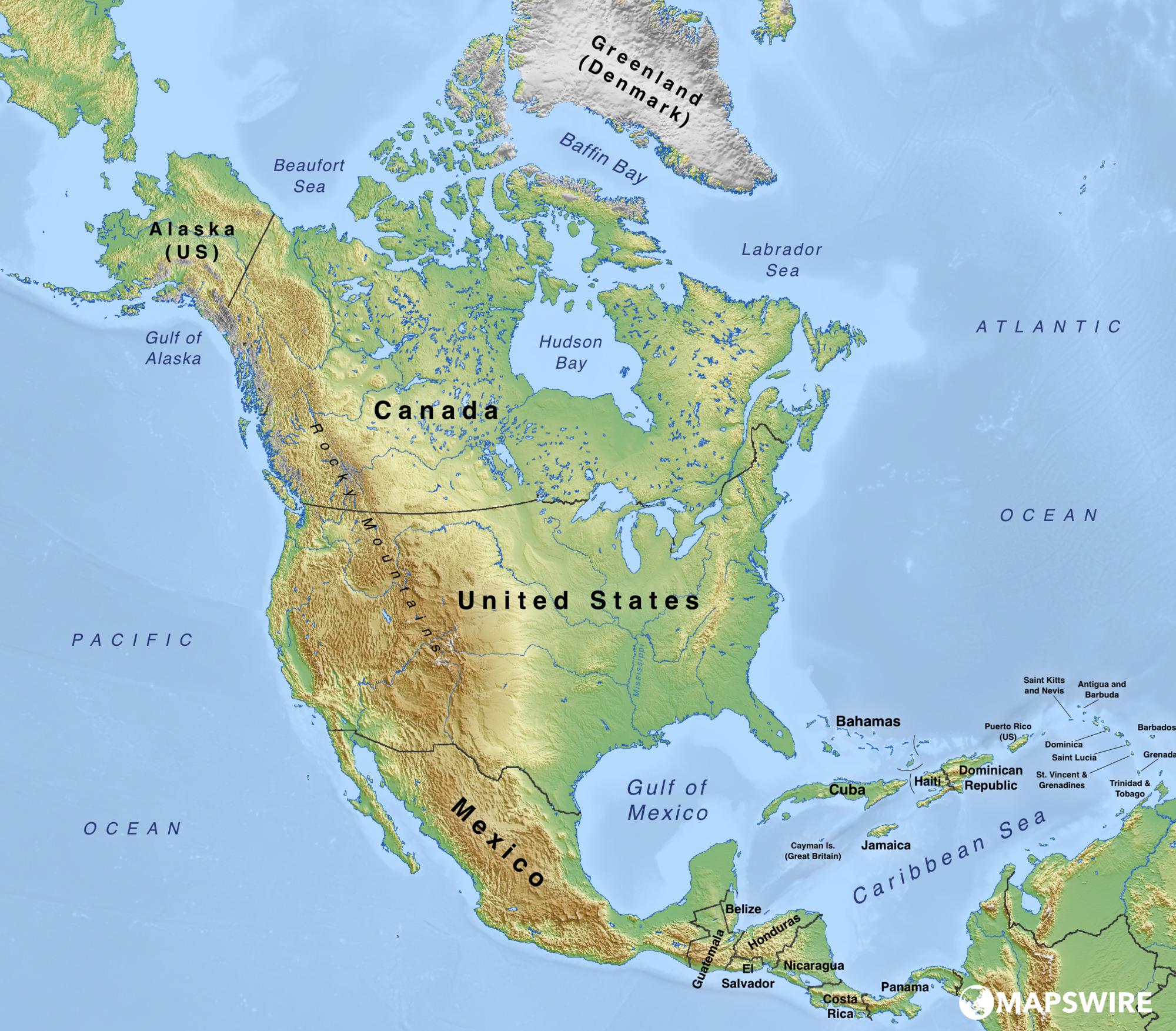 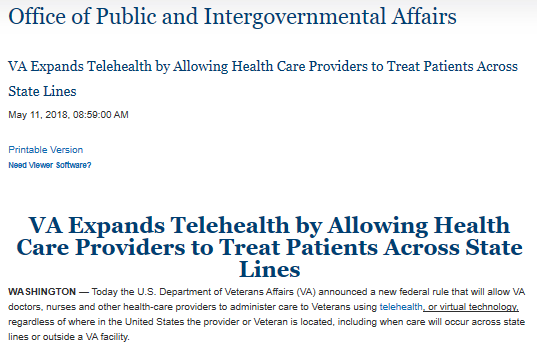 Telehealth in Pandemic Times
Expansion of already existing telehealth clinics
MS
ALS
Amputee
TBI
Mobility (Wheelchair) clinic
Rapid expansion, replacement of all non-procedure clinics
Stroke rehab
Spine & Musculoskeletal
Orthotics
Screen/perform H&P prior to procedure clinics
EMG
Pain procedures
Spasticity
Lessons Learned from Expanding Telehealth
Poll: What is the greatest barrier you face towards adopting telehealth?
Not comfortable with the technology
Not comfortable with not having the access to lay hands on the patient for the physical exam
Patients not able or willing to do video visits
Billing
Legislation restrictions
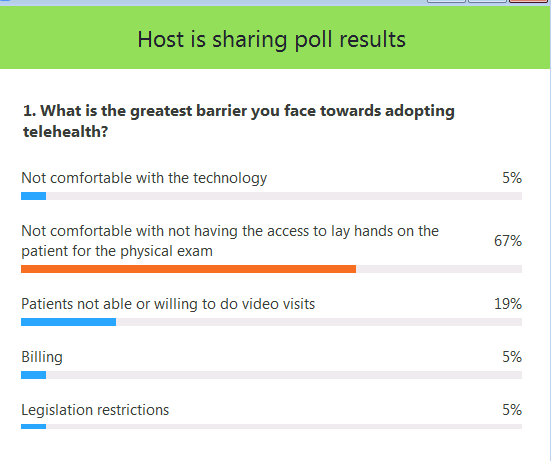 Tip #1: Just Do It (Telehealth)
Identify & Treat Telehealth Hesitancy Syndrome (THHS):

Inability to start or maintain a stream of …clinical video telehealth

Affects healthcare workers and general public
Practice video visits with colleagues

Observe a visit
Review scenarios when things don’t work out
Hybrid visit (telehealth + telephone) when audio doesn’t work
Hanging up and reconnecting
Tip #2: Disseminate Templates
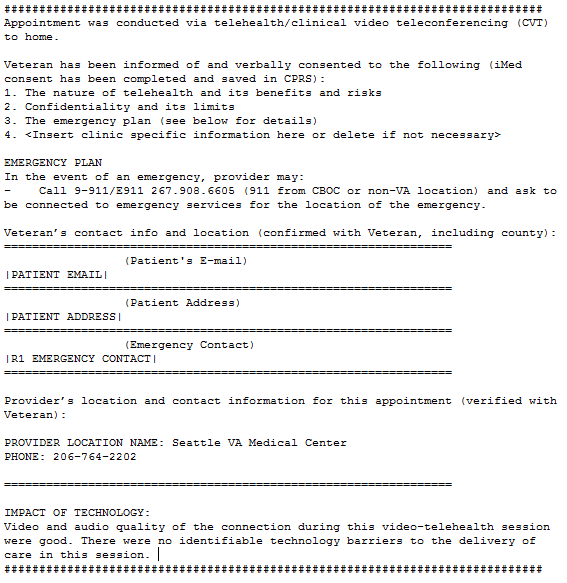 Informed Consent 

Emergency Procedures

Telehealth exam templates
Tip #3: Leverage your support staff
Explain the video visit to patients

Perform a test call with the patient prior to the visit

Additional support for late adopters new to the technology

Back-office support to troubleshoot with patient

Comb through clinic cancellations related to COVID-19
Tele-PM&R: additional considerations
The (Virtual) Interdisciplinary team
Telehealth elevates Interdisciplinary clinic evaluations

Know what resources are available for therapies both in person and through telehealth

Communication through email/instant messaging around and during the visit
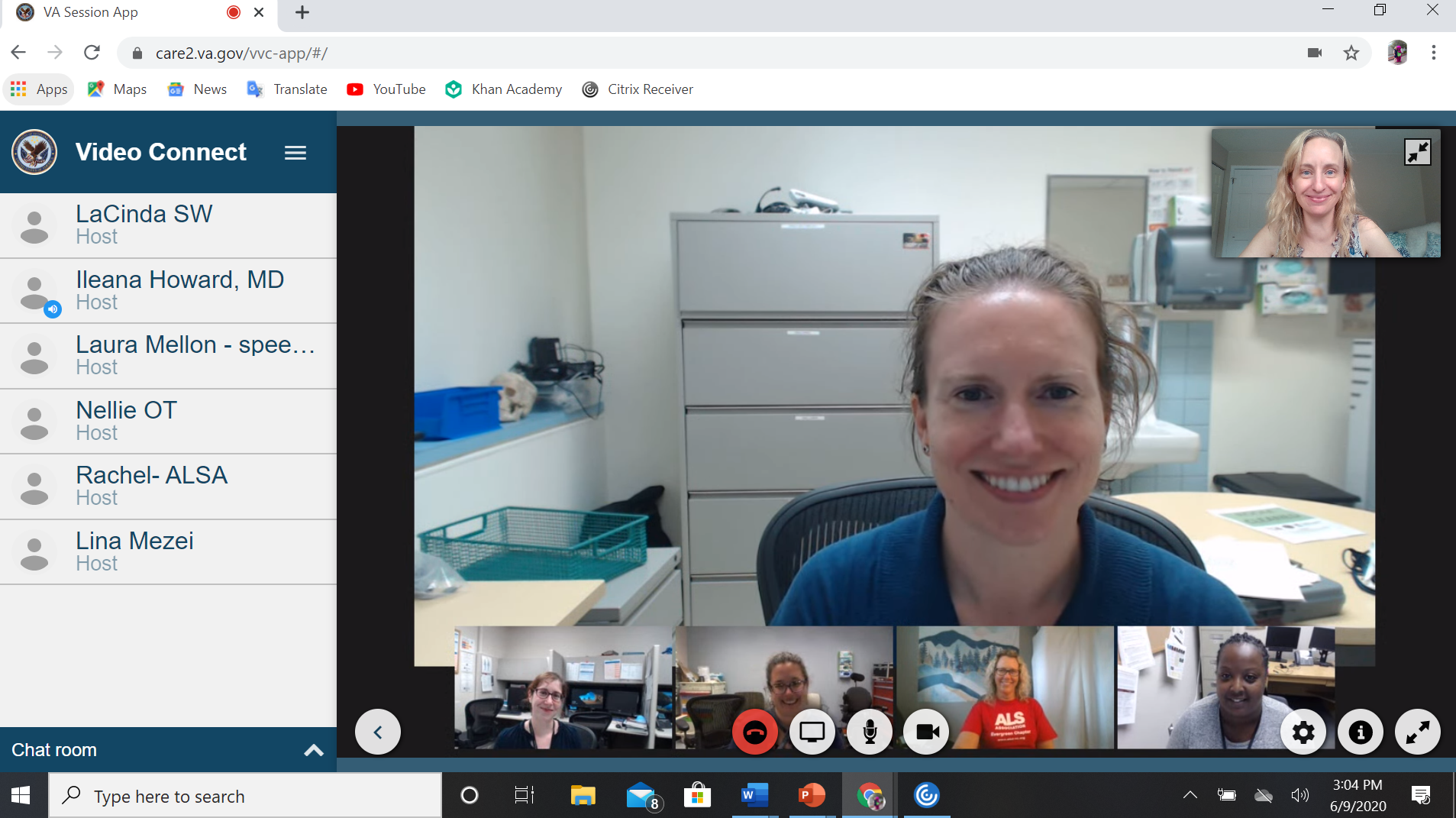 Telehealth vs. Telephone
Even limited physical exam has significant value
Establish rapport with the patient 
Pick up on non-verbal cues

Glean information about physical environment & caregiver support
	Biopsychosocial model 

Ability to communicate with a non-verbal patient
Using chat box
Connection through or adjacent to a communication device
Transitioning to the “New Normal”
Virtual Care
F2F
Poll: Do You Plan to Continue Telehealth once Face to Face (F2F) clinic appointments fully resume?
Yes
No
Unsure
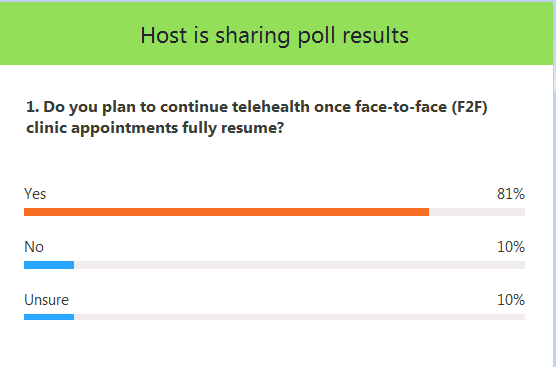 Telehealth and the 6 IOM Quality Aims
Safe
Can we rule out dangerous conditions without a F2F physical exam
Effective
How can we measure this?

Efficient
What outcomes?
Inputs: time, cost, material
Timely 
reduce waits and delays

Equitable
care does not vary because of geographic location, disability, co-morbid disease

Patient-Centered
Poll: What tools would be most helpful to you to expand your practice in clinical video telehealth right now?
Sample templates for exam portion
Advocacy to maintain parity in billing
Advocacy to use commonly available video conferencing/ video call systems
Practice telehealth calls with colleagues
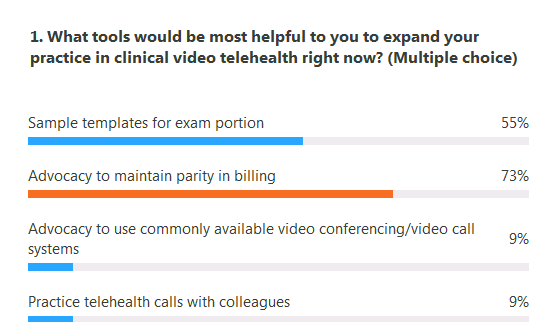 CME Recording
This live webinar can be claimed for up to 1.25 CME.  To record your CME go to:  https://education.aanem.org/URL/Telehealth 
This is free for members.  Nonmembers must pay a $25 recording fee.  
For members, as a member benefit, we will forward your recorded CME to your primary boards, ABPN or ABPMR.